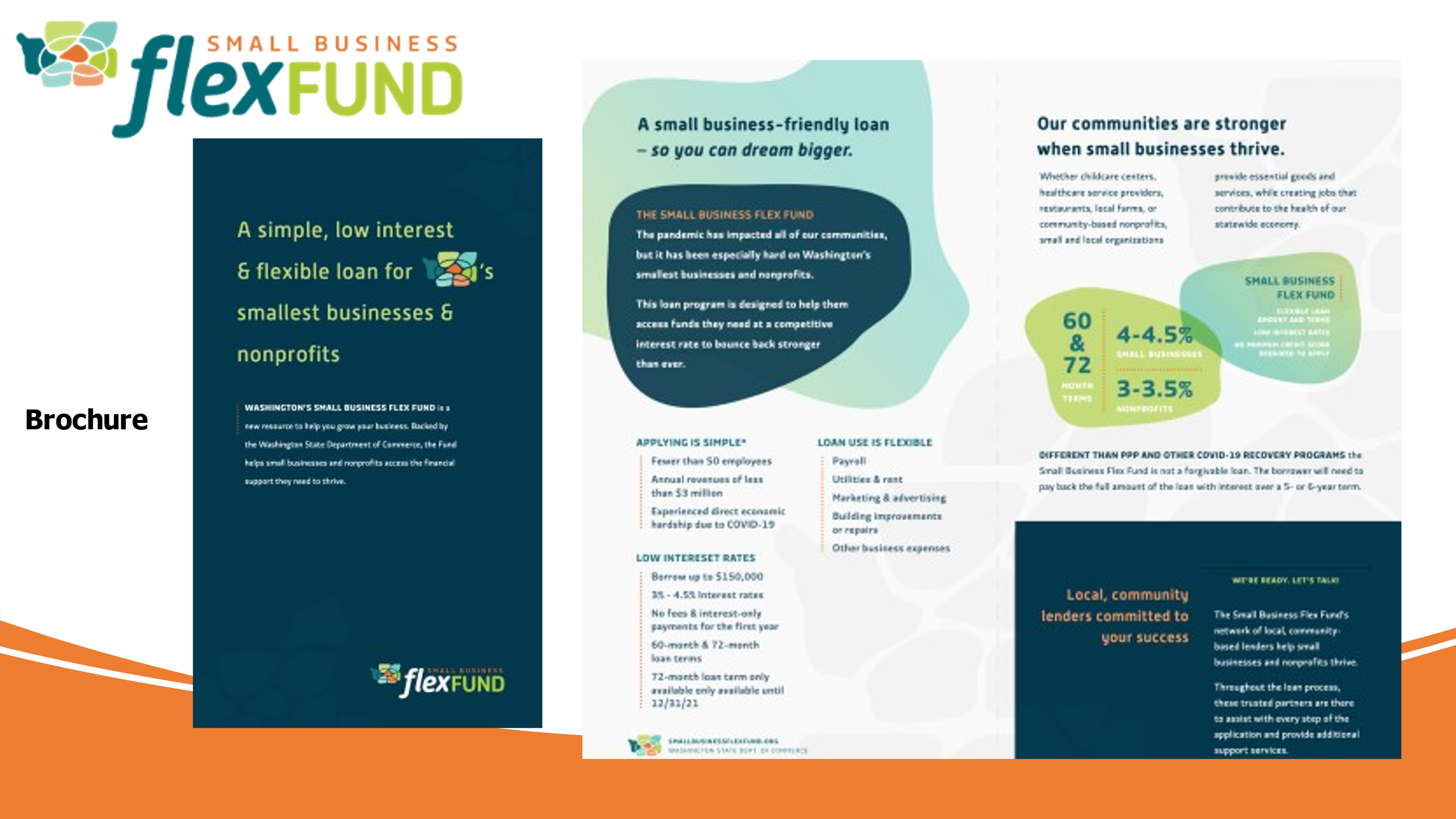 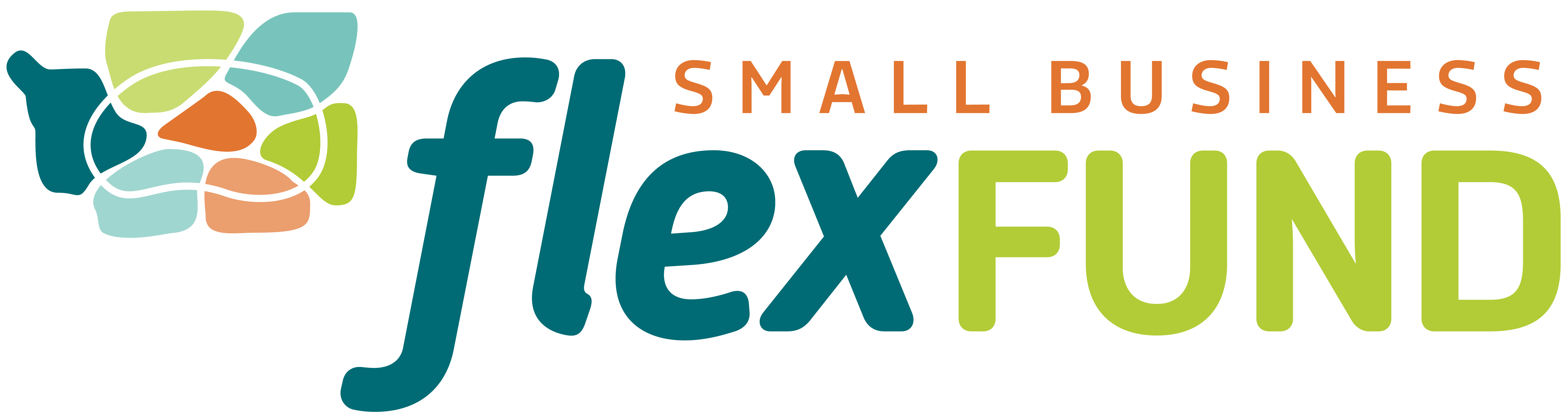 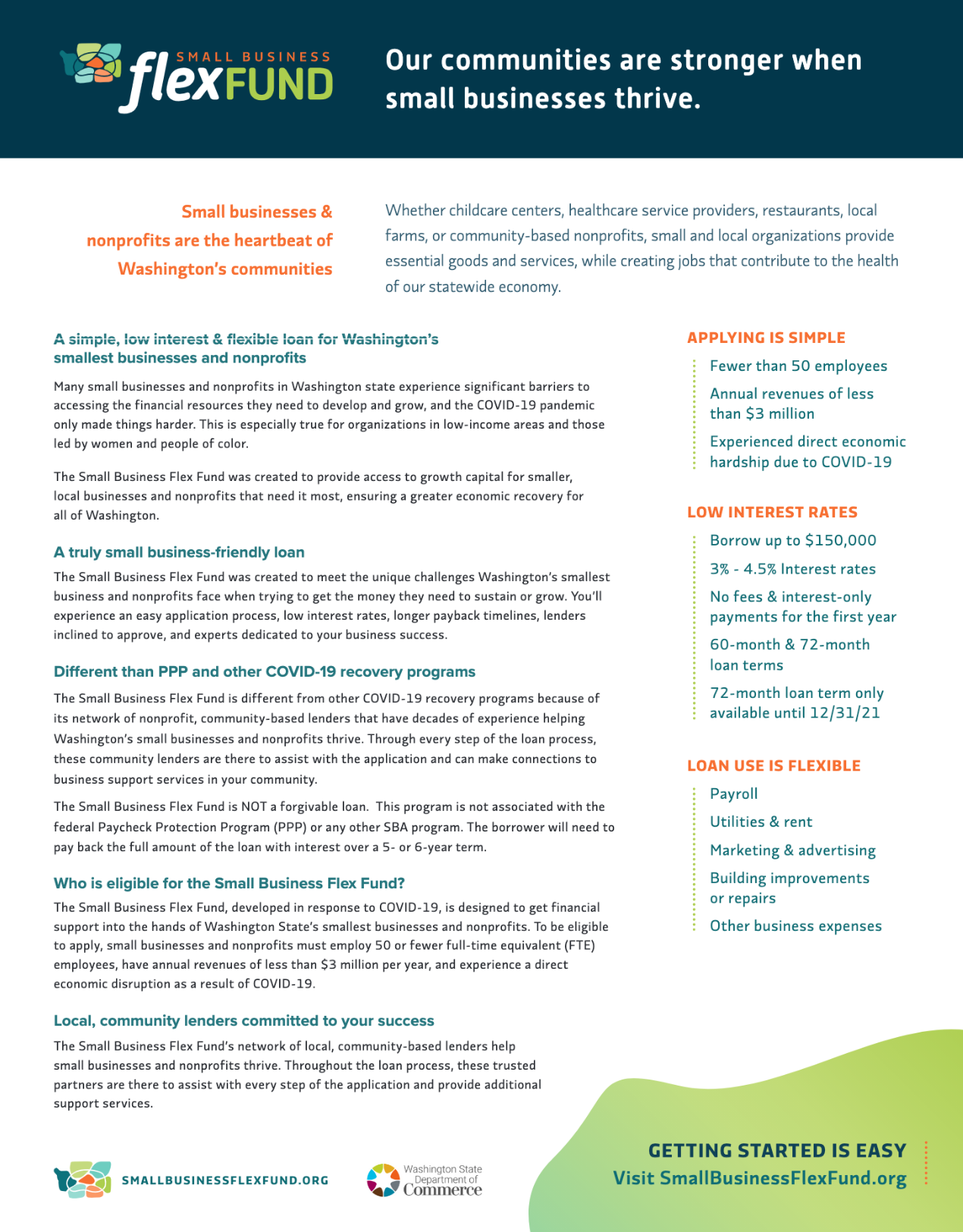 Talking Points
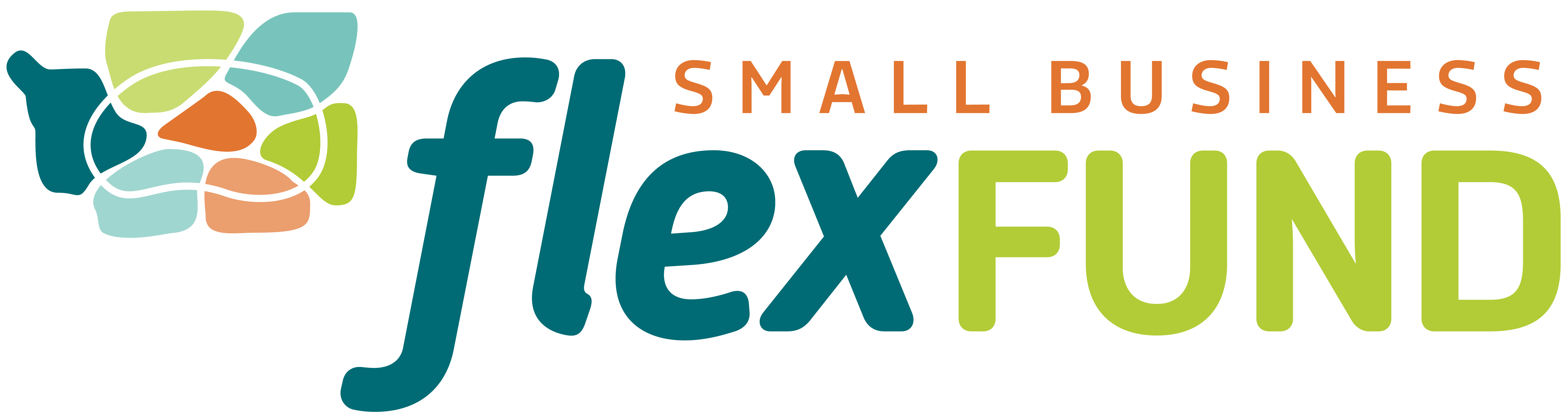 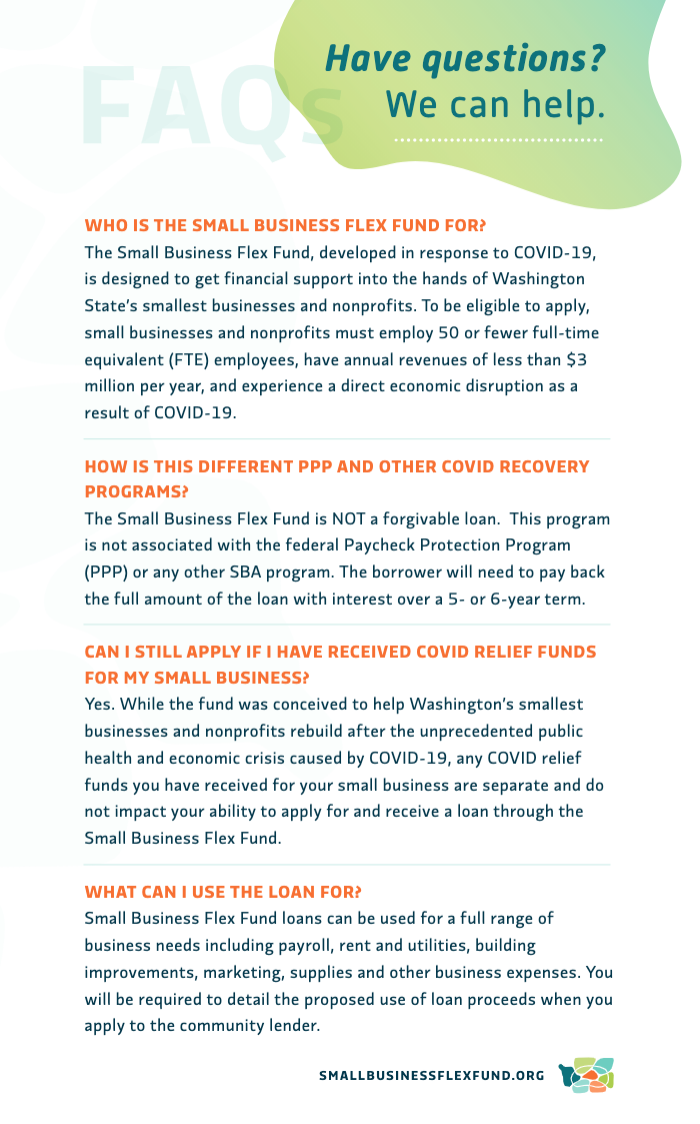 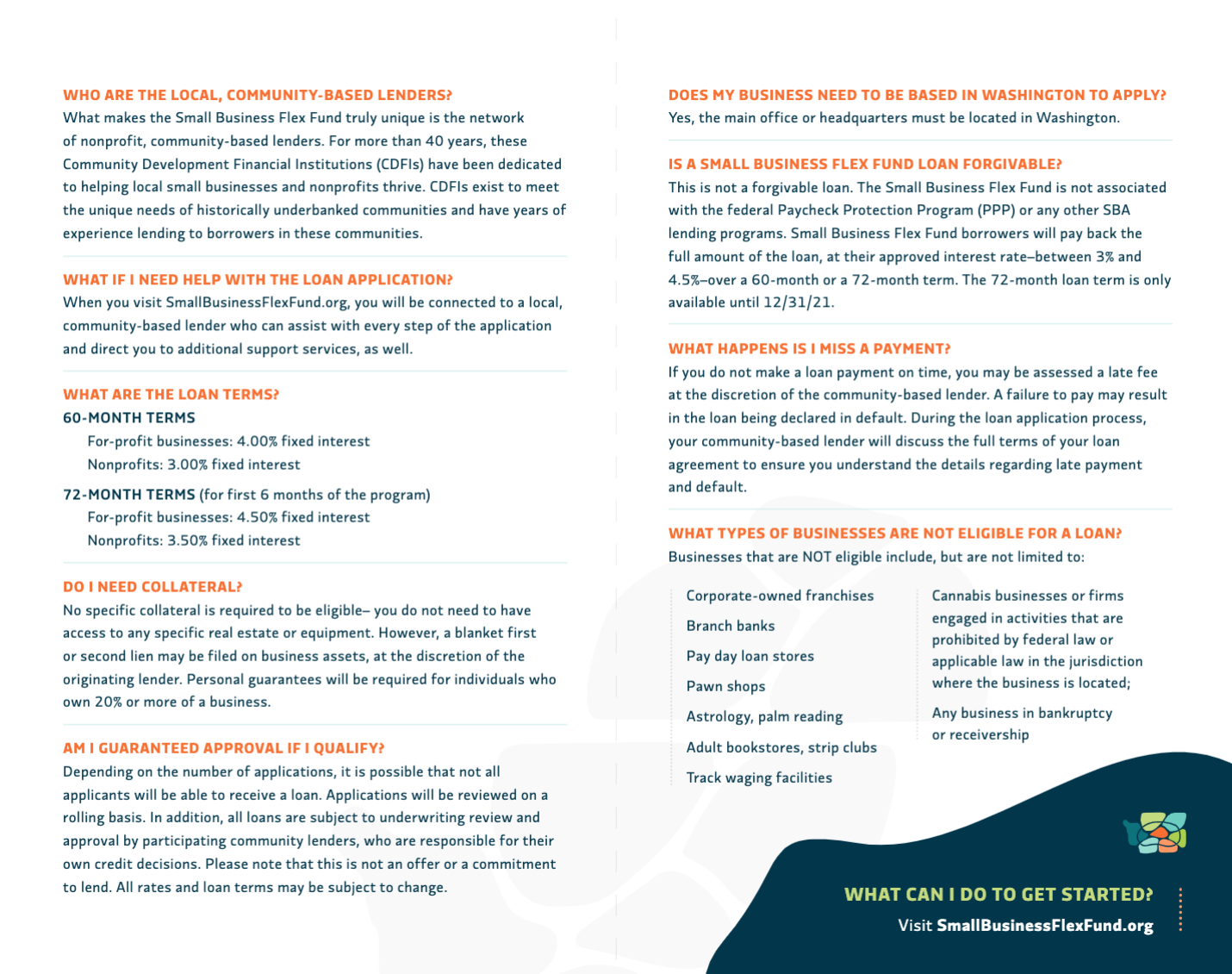 FAQs